A young newly wed was sitting at his desk paying bills when he happened upon the credit card bill. As he scanned through the charges he noticed one particular charge to a department store for $250. He called for his wife to join him. When she entered the room he asked her, “How could you do this? What on earth did you buy for $250?” “Well,” she said.. “I was standing in the department store looking for a dress. Then, I found myself trying it on. It was like the Devil was whispering to me, “Gee, you look great in this dress. You should buy it.” “Well,” the young husband answered. “You should know how to deal with the Devil! Just tell him, ‘Get behind me, Satan!” “I did,” retorted the wife. “But then he said it looked great from the back too!”
Edward Church
Oct. 2, 2022
Giants Still Fall
Part 3
II Samuel 21:15-21
Just When You Thought it was Over
Giants
A Giant is Anything that…
     …intimidates with it’s Size
         …threatens with it’s Power
            …seeks to Take Away
     stands between You and Victory
David is Near the End of His Ministry
David Fought Goliath at the Beginning
He discovered what One Man + God could do
He also discovered that God desired to do…
              …a deeper work
The deeper work would bring uncomfortable times, hurts, pains in the midnight hour
David is near the End of His Ministry
Yet He Still…
         …Served God Faithfully For 40 Years
He Also Discovered in that Time… 

             …The Giants Kept On Coming
We Know that Christ Cried “It Is Finished”
        …Satan was Defeated
   Didn’t Mean That Satan Was… 
                  …Going to Accept It
David Realized that…
Goliath was Not his Only Giant
David was Responsible for Four More
Each One Describes Satan’s Tactics… 
                               in 
        Progressive Spiritual Warfare
He Fought an Opponent that…  …Refused to Quit
Life Lessons in Spiritual Warfare
As Long as there is Life In You…
…there will be a Fight For You 
Satan Won’t Quit
But…
He Fought an Opponent that…  …Refused to Quit
Luke 4:13 (KJV) 13  And when the devil had ended all the temptation, he departed from him for a season. 
Luke 4:13 (MSG) 13  That completed the testing. The Devil retreated temporarily, lying in wait for another opportunity. 
Luke 4:13 (AMP) 13  And when the devil had ended every [the complete cycle of] temptation, he [temporarily] left Him [that is, stood off from Him] until another more opportune and favorable time
Matthew 26:41 (AMP) All of you must keep awake (give strict attention, be cautious and active) and watch and pray, that you may not come into temptation. The spirit indeed is willing, but the flesh is weak.
Convenient Season
He Fought an Opponent that…                …Refused to Quit
Goliath (beheader) 
“Distort Thinking”
He Keeps Coming and Telling You …
…You Cannot Win

Always Rem. You’ve Survived Everything You Thought You Wouldn’t
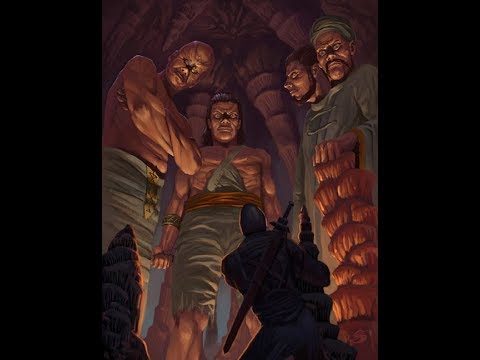 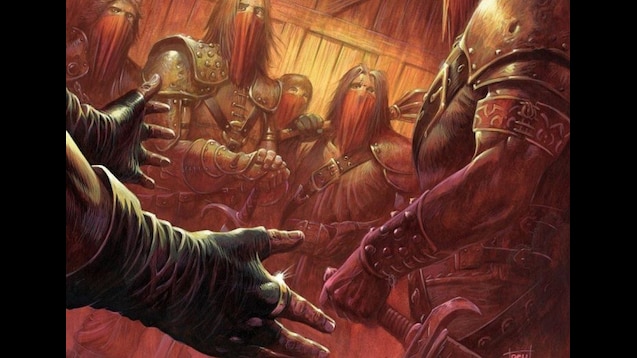 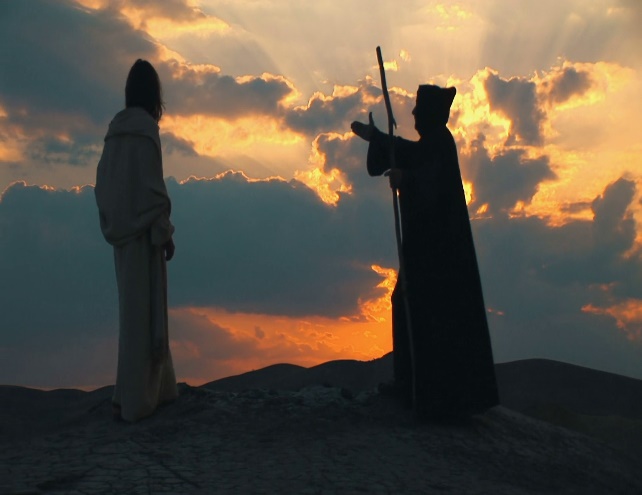 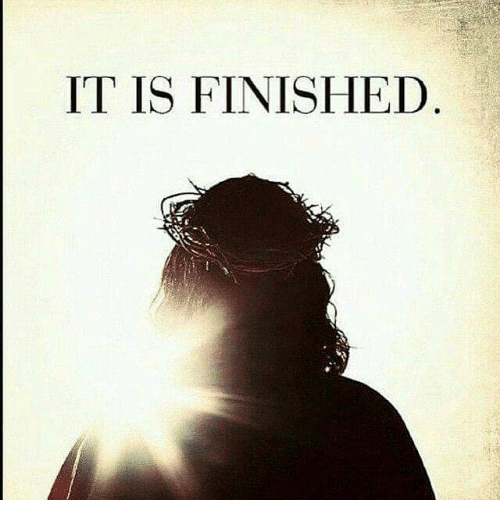 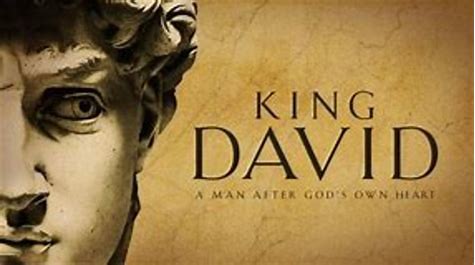 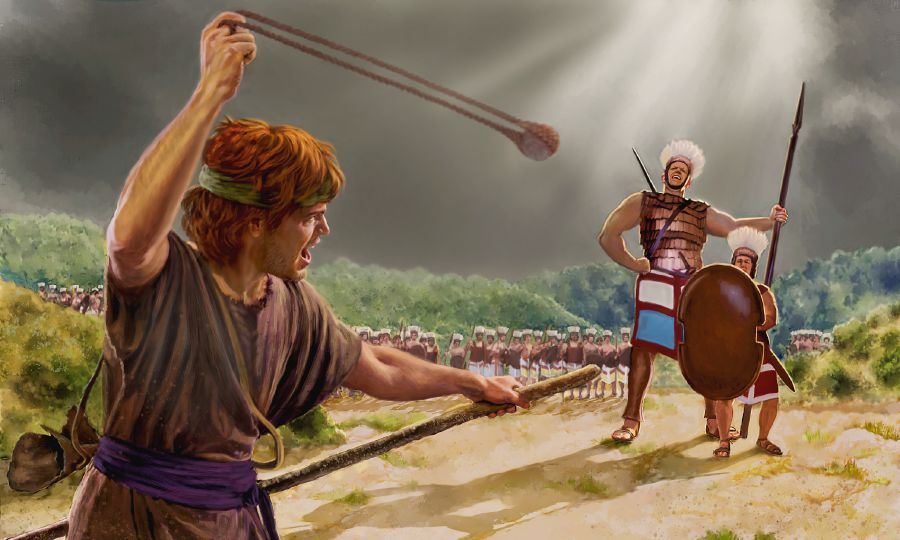 Three Things about Trials
They Come 
They are a part of life
There will never be a time when… 
            …you are beyond being tried
They Go
Won’t last forever
God is Faithful
He will always provide a way of escape
He Fought an Opponent that… …Refused to Quit
Goliath (beheader) 
      “Distort Thinking”
Ishbibenob (to dwell + on high) -Isaiah 14  
      “Pride”
Genesis 3 - Adam & Eve Garden
Man had the position Satan wanted
Luke 4:5-8,“...High mountain… show kingdoms of the world at one time; all yours if  you worship me...”
He Fought an Opponent that… …Refused to Quit
Goliath (beheader) 
      “Distort Thinking”
Ishbibenob (to dwell + on high)  
      “Pride”
3. Saph (contain, limit; snatch away, terminate)  
        “Trials”
He Fought an Opponent that… …Refused to Quit
Lahmi (to feed on, consume, devour, overcome, make war) 
     “Strongholds”  
Powerful Presence -magnify 
No name but physical description
“Confident Boast”    
Isaiah 59:19 - comes in like a flood (stream/flow)…
      …the Spirit will raise up a standard
He Fought an Opponent that… …Refused to Quit
Saph (contain, limit; snatch away, terminate)  
        “Trials”
Zec 3:1,“Satan stood (ready for action) 
        by R. Hand (power, fellowship) to Resist (satan)
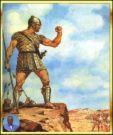 He Fought an Opponent that… …Refused to Quit
Lahmi (to feed on, consume, devour, overcome, make war) 
     “Strongholds”  
I Peter 5:8,“devil as roaring lion walketh about... devour (consume, gulp entire)...”
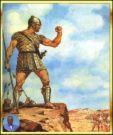 He Fought an Opponent that… …Refused to Quit
Powerful Presence -magnify 
No name but physical description
“Confident Boast”    
Isaiah 59:19 - comes in like a flood (stream/flow)
The Spirit will raise up a standard
Luke 4:13 (KJV) 13  And when the devil had ended all the temptation, he departed from him for a season. 
Luke 4:13 (MSG) 13  That completed the testing. The Devil retreated temporarily, lying in wait for another opportunity. 
Luke 4:13 (AMP) 13  And when the devil had ended every [the complete cycle of] temptation, he [temporarily] left Him [that is, stood off from Him] until another more opportune and favorable time.
Luke 4:13 (KJV) 13  And when the devil had ended all the temptation, he departed from him for a season. 
Luke 4:13 (MSG) 13  That completed the testing. The Devil retreated temporarily, lying in wait for another opportunity. 
Luke 4:13 (AMP) 13  And when the devil had ended every [the complete cycle of] temptation, he [temporarily] left Him [that is, stood off from Him] until another more opportune and favorable time.
II. He Could not Trust in the…      …Arm of the Flesh (15-16)
His State “...he grew weak…” 
Neh 4:10 – strength (ability to reproduce) 
  Burden bearers decayed (weak knees)
Devil thought good time to destroy David 
Sad many Christians wait for same thing
II. He Could not Trust in the…      …Arm of the Flesh (15-16)
His Situation “...new sword...” 
Just when you think you’ve seen it all
Psalm 34:19, “many (cast together)
       Affliction (broken pieces; harm ) 
  Righteous… Lord Delivereth (defend without fail )...”
III. We Need Each Other…       …Can’t Go It Alone (17)
1st He Secured His Friend
      -Succoured (surround, protect, aid) 
Romans 15: 1,“…stronger bear infirmity… weak...” 
Ecc 4:10,“When one falls they lift...”
Amos 3:3,“How can 2 walk…agreed?”
III. We Need Each Other…       …Can’t Go It Alone (17)
2nd He Secured His Enemy
       -Smote (go forward/ attack)
Exodus 17:12, -Aaron/ Hur held up Moses hands 
Neh.4:16 -1/2 worked, 1/2 held sword
IV. When One Falls in Battle…       …Keep in the Fight (17)
Great Example left by David
Is there not a cause? 
Great Example left Built Upon 
      (v 17) the Light can’t go out!!!
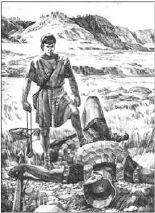 V. Giants Still Fall
Each Giant showed…
     …a different side of devil’s tactics
Each person who defeated him shows…
            …how to handle them
          Counter-Spiritual Warfare
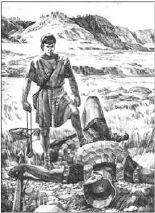 V. Giants Still Fall
David (burning, fervent love)… 
     …from Judah (praise)
           “Celebrate the Cross”
Abisha (Grace) …
    …son of Zeruiah (wounded; to leak/flow) 
           “look to the Cross”
Isaiah 53:1-12
Nothing I do can I do on my own!!
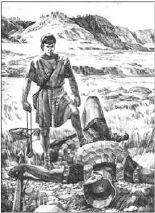 V. Giants Still Fall
Elhanan (stoop down) son of 
      Jaare Oregim (mighty + fruitful)
            “apply the Cross” 
Psalm 91:1,7
Isaiah 55:11,“..shall My Word go forth... not return void... shall acc. I please... prosper thing I sent…”
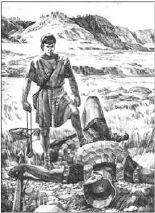 V. Giants Still Fall
Sibbechai (to entwine) 
 The Hushathite (to cover; bury) 
              “hide in the Cross”
Galatians 2:20,“I...crucified with Christ... I live... in flesh live by faith”         
5.    Jonathan (to build up as mountain) 
Son of Shammah (he is there)  
              “trust the Cross” 
I Peter 5:6, “Humble selves under M. Hand God... exalt (elevate) in due time”
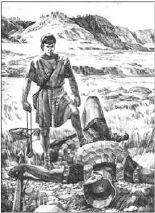 Giants Still Fall !
 Your Giants Still Fall !
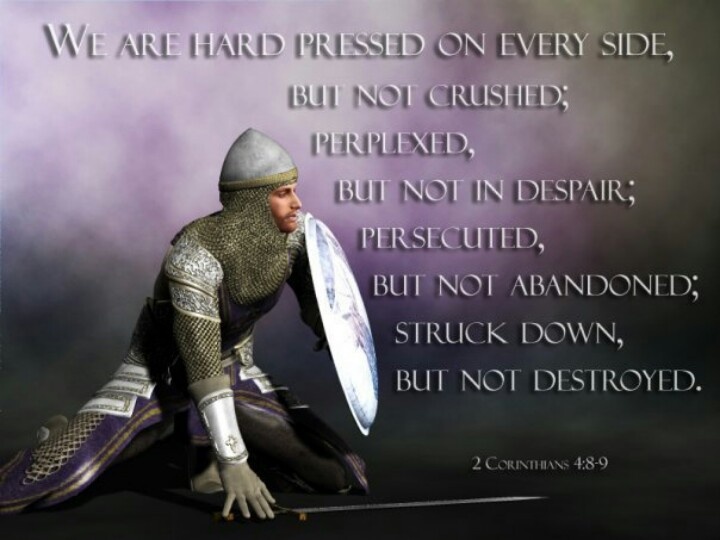 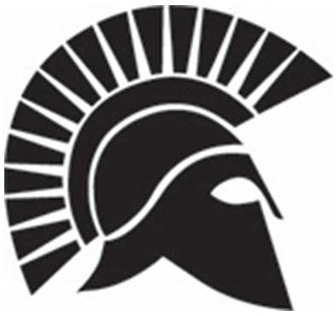 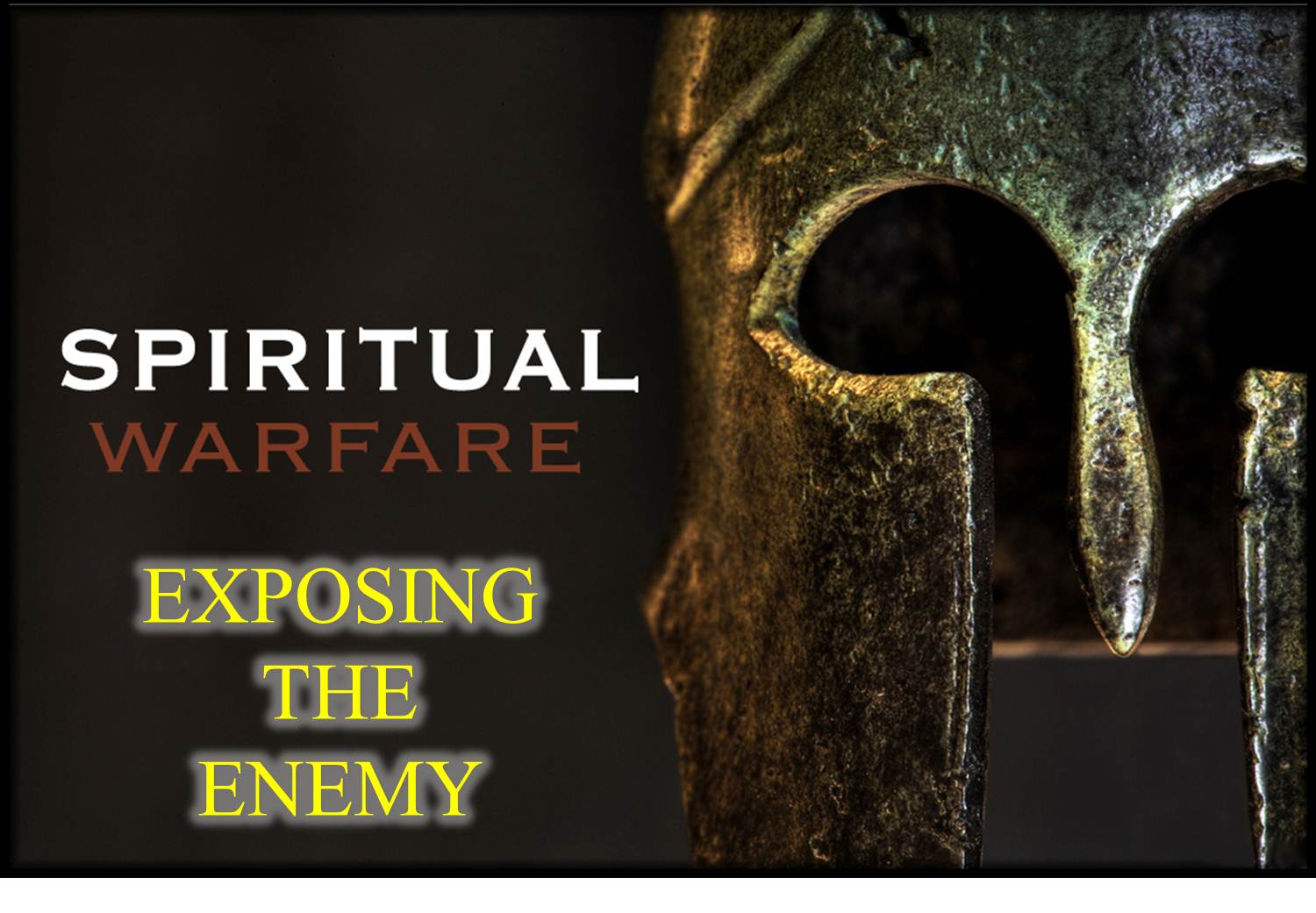 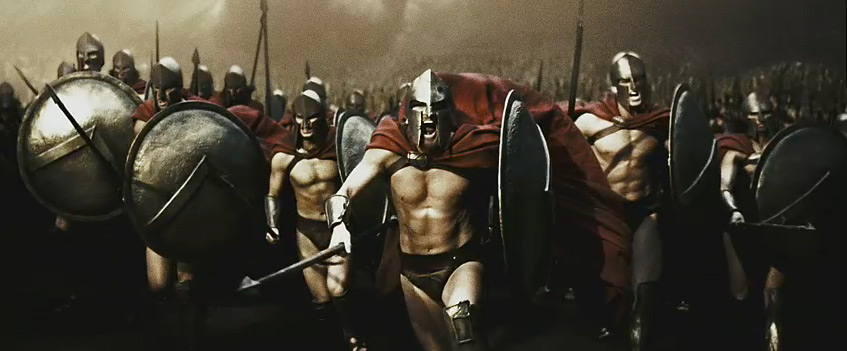 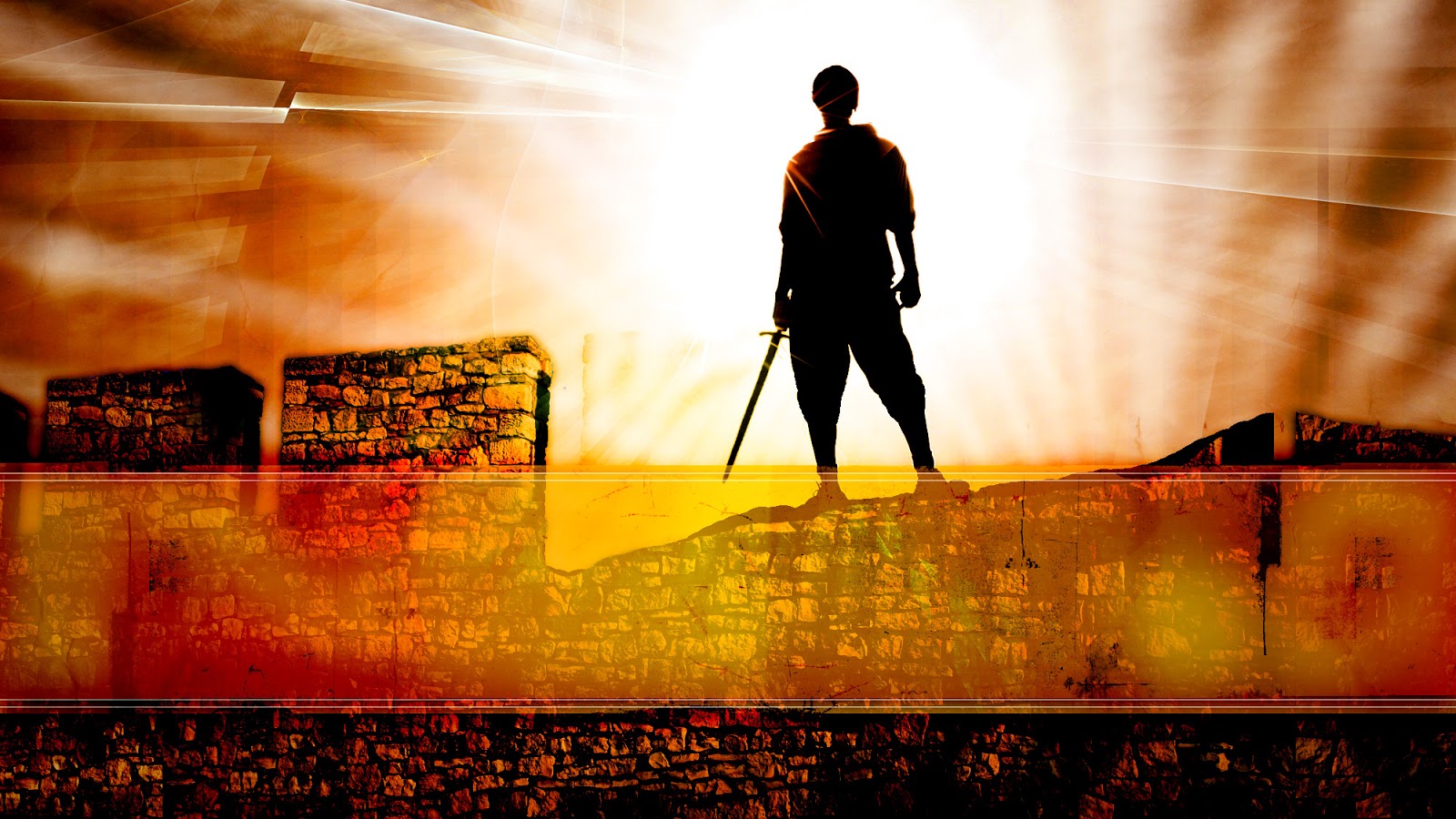 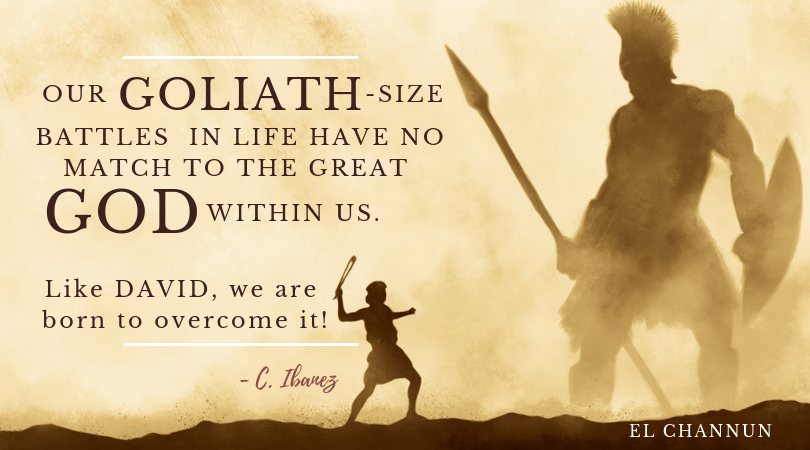 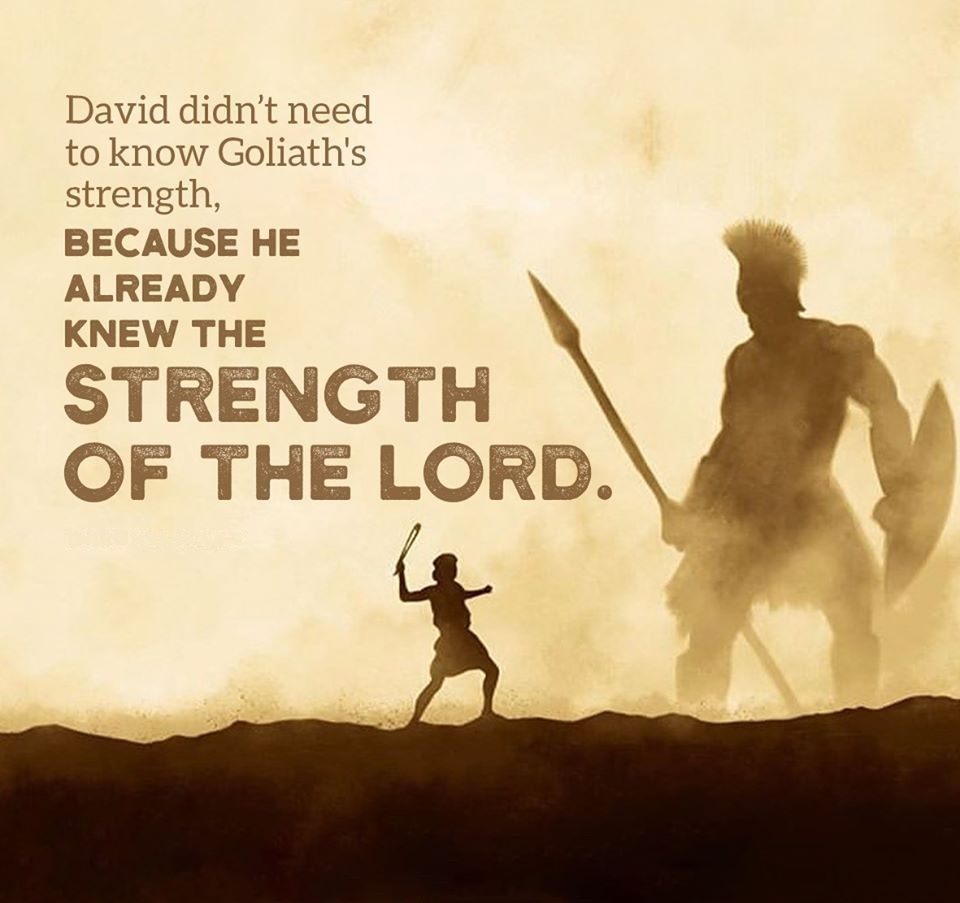 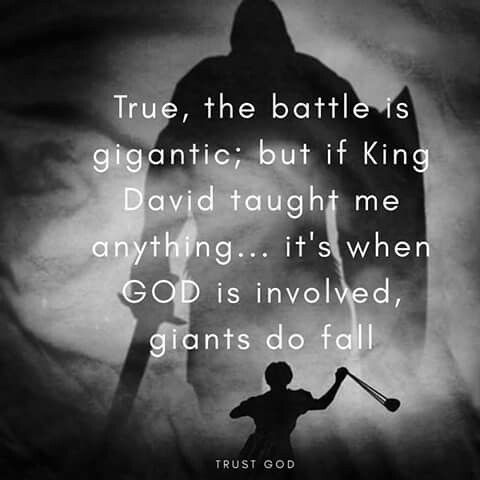 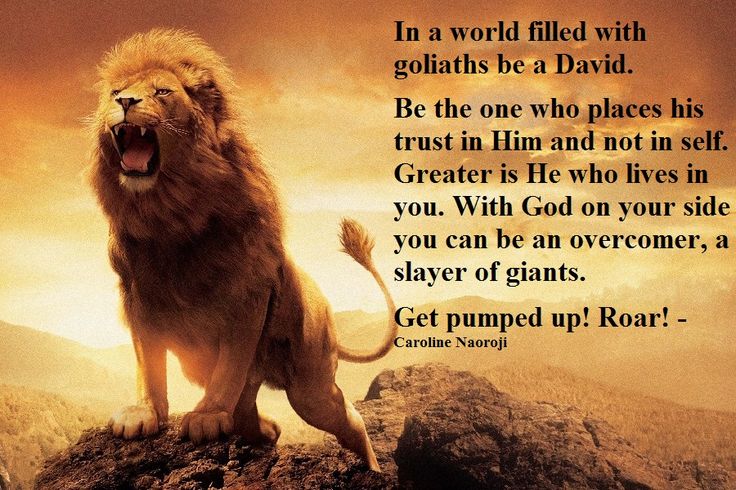 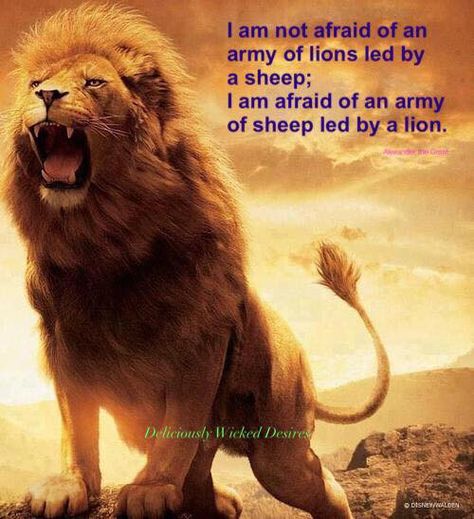 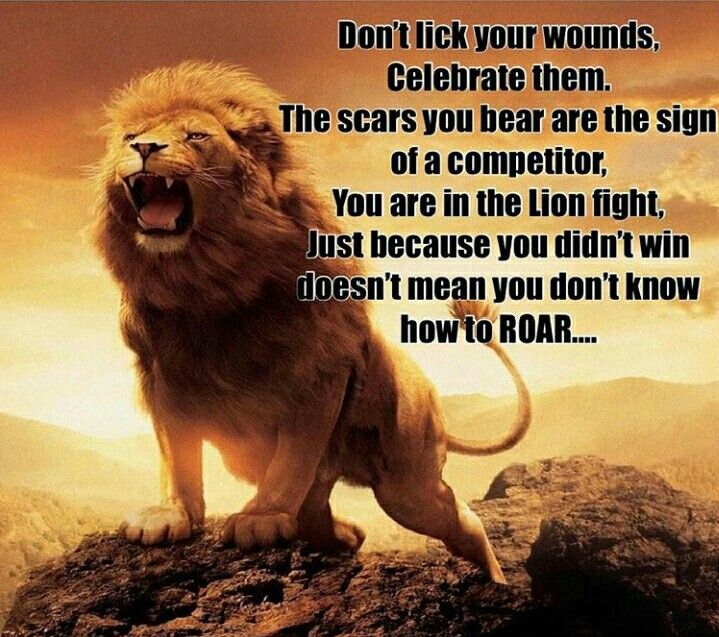 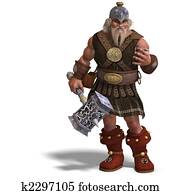 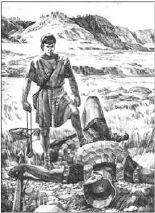 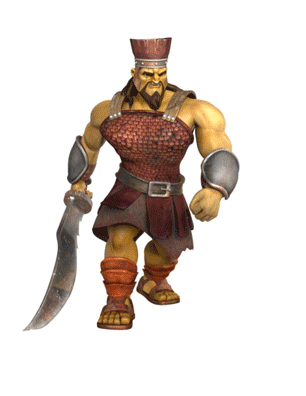 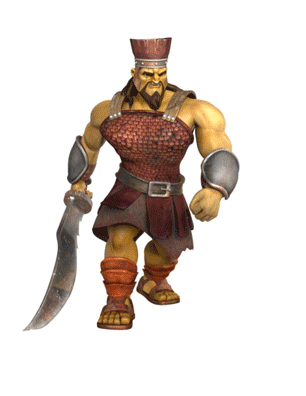 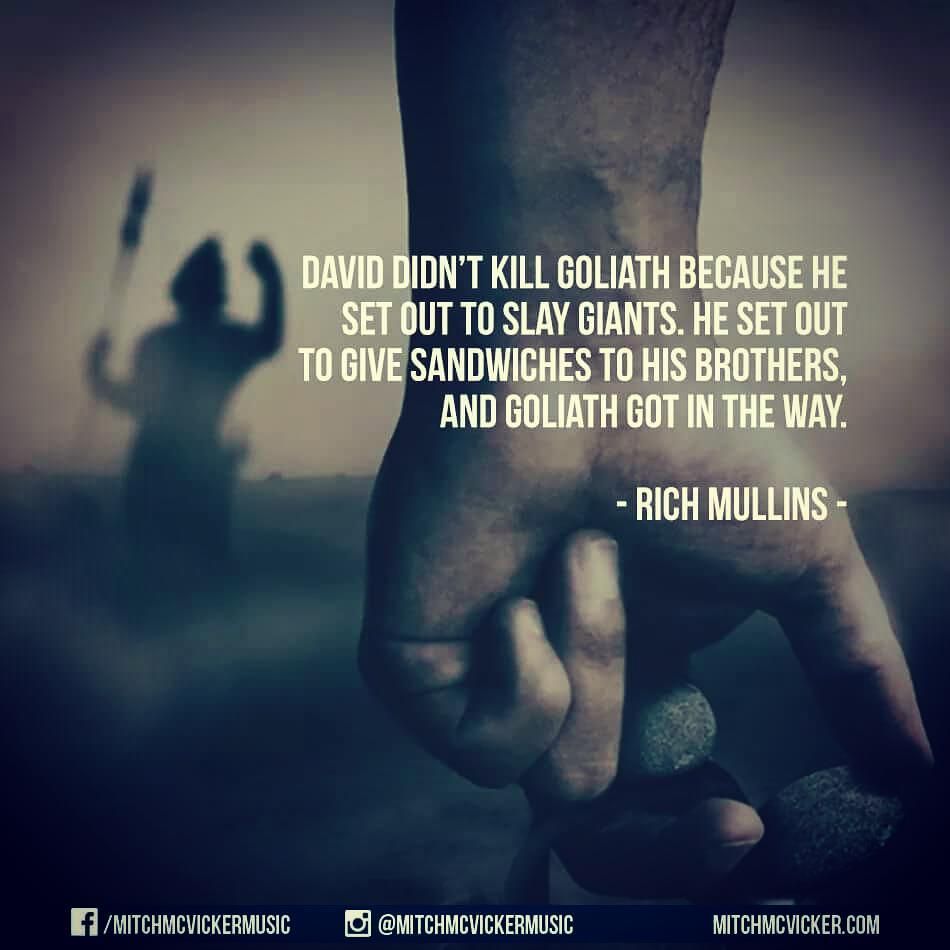 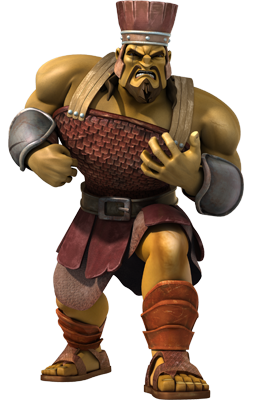 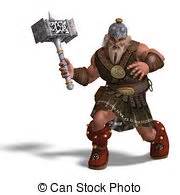 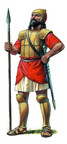 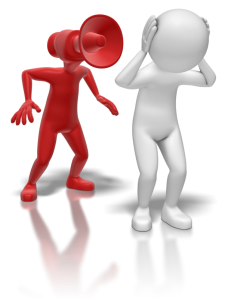 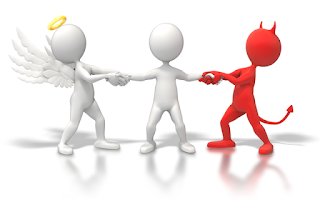 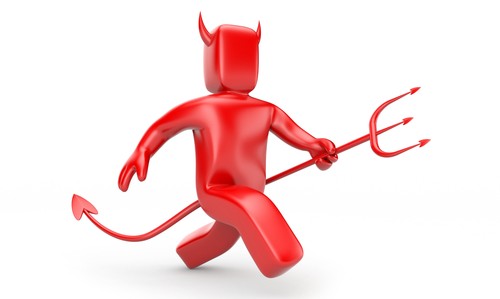 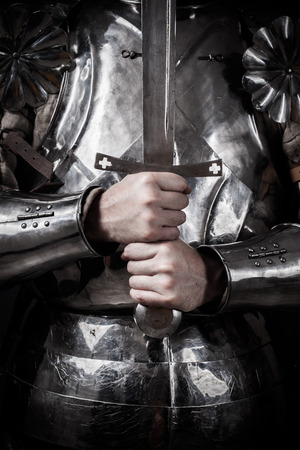 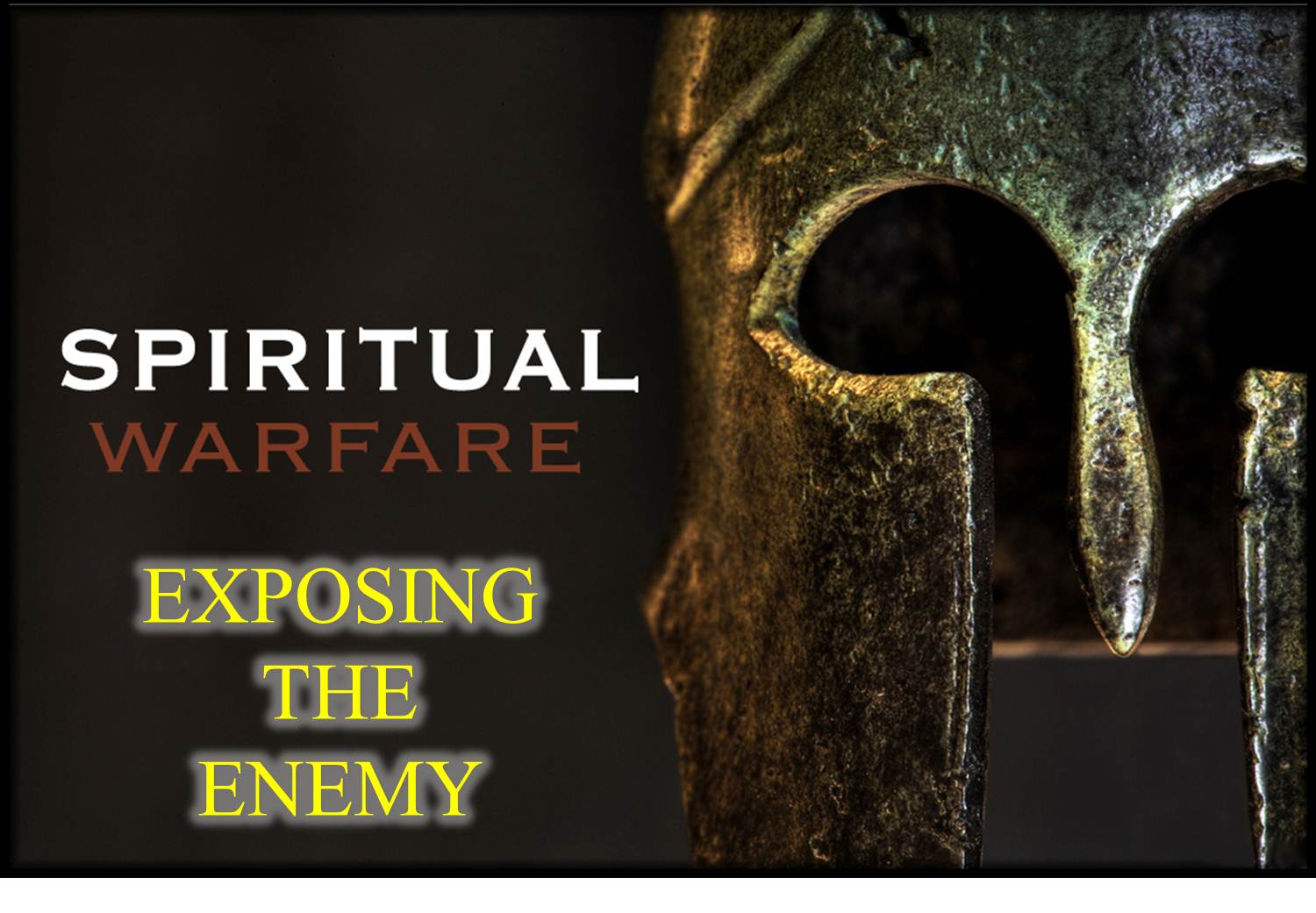 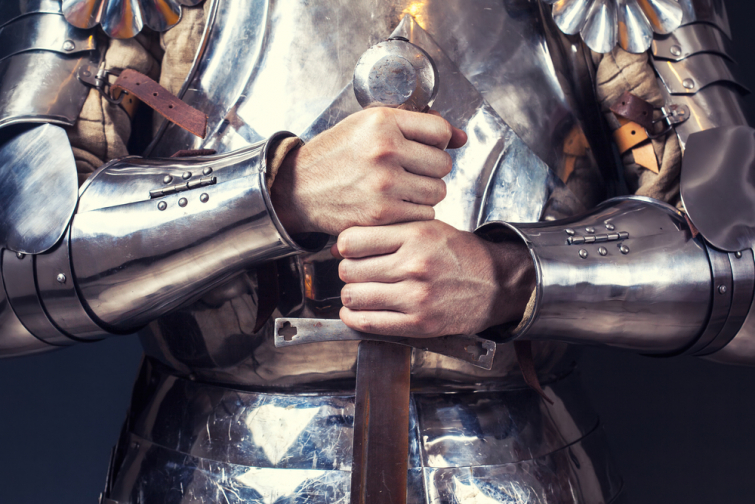 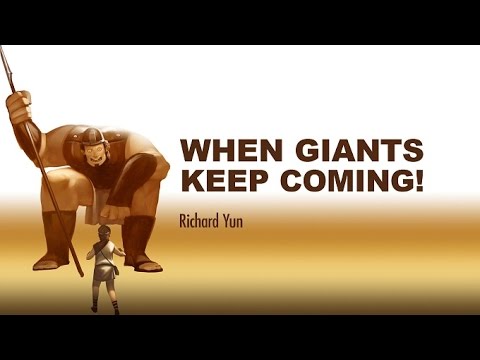 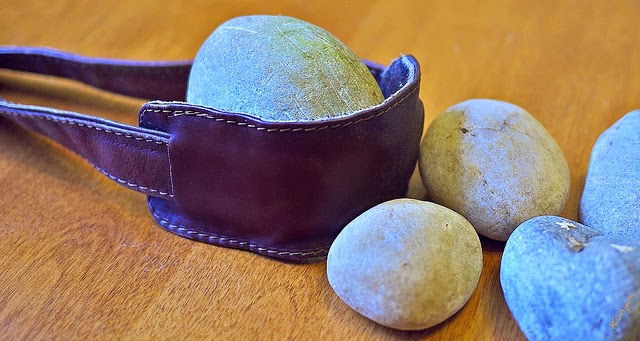 David is near the End of his ministry
David fought Goliath at the beginning
He discovered what One Man + God could do
He also discovered that God desired to do…
              …a deeper work
The deeper work would bring uncomfortable times, hurts, pains in the midnight hour
He had seen many battles, been chased by Saul and Absalom, been a laughing stock